Using GIS to Map Chromium Occurrence in  Drinking Water
Nate Rogers
CEE 6440
Introduction
Background of chromium	
Cr(III)↔Cr(VI)
Health effects of chromium
Cr(III) is a trace nutrient
Cr(VI) is known carcinogen by inhalation, suspected by ingestion
Sources of chromium in drinking water 
Source water: Naturally occurring, anthropogenic
System infrastructure
Treatment chemicals
Regulations
Maximum Contaminant Level (MCL) of 100 ppb TotCr (Cr(III) + Cr(VI))
Possible federal regulation of Cr(VI)
California MCL = 10 ppb Cr(VI)
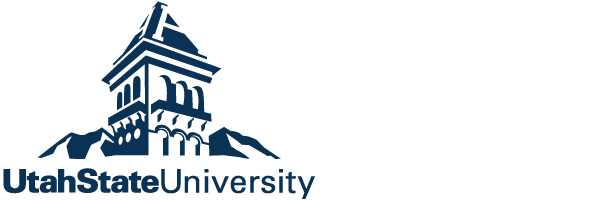 [Speaker Notes: State what Maximum Contaminant Level (MCL) is, measured at the entry point]
Data
Population Data – 2010 Census

Chromium Data – EPA
1996 - Safe Drinking Water Act (SDWA)
Third Unregulated Contaminant Monitoring Rule (UCMR3)
All Public Water Systems (PWS) serving <10,000 people	

Limitations
Data linked by zip codes
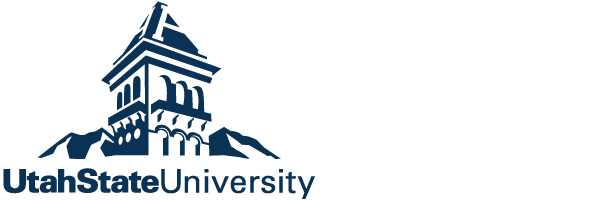 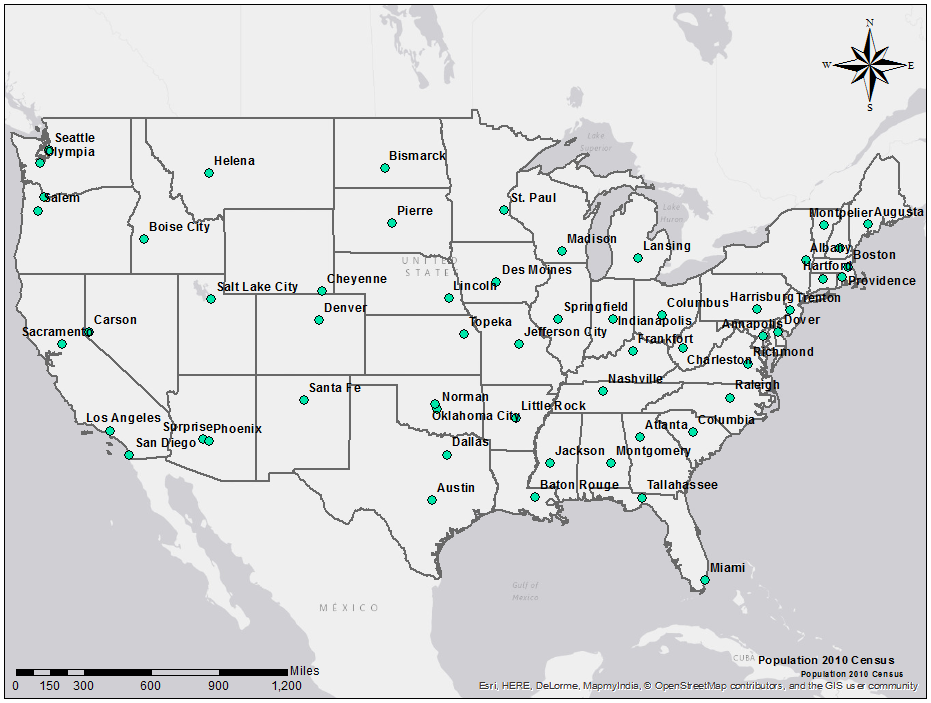 Population
[Speaker Notes: Map of USA with capital cities, some high Cr6 concentrated cities as well as some other noteworthy cities]
Population
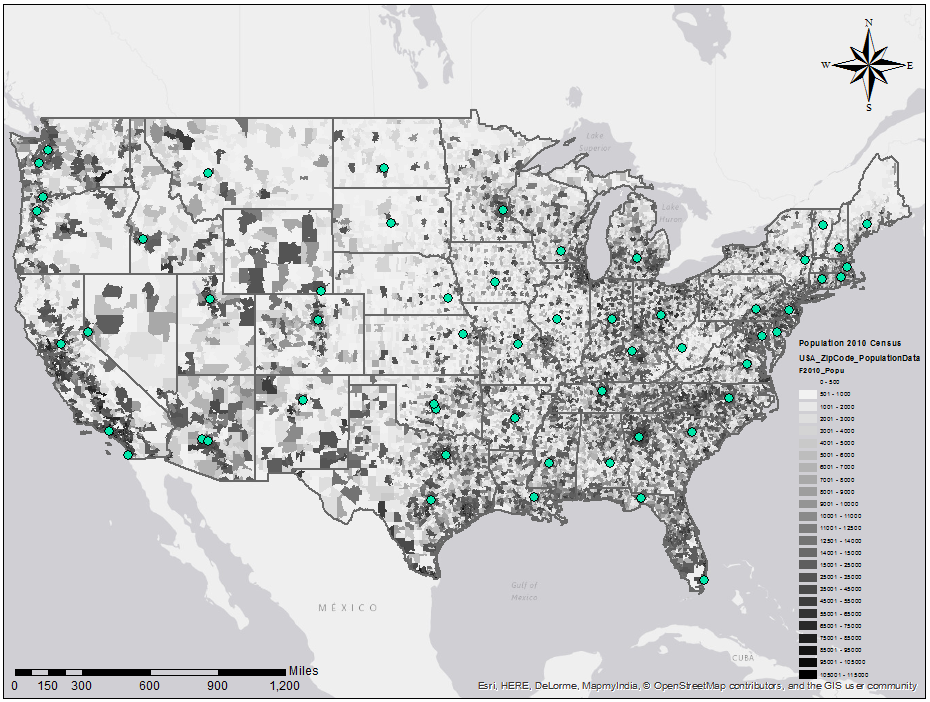 [Speaker Notes: Map of USA with complete population by zip code from the 2010 census with same cities highlighted]
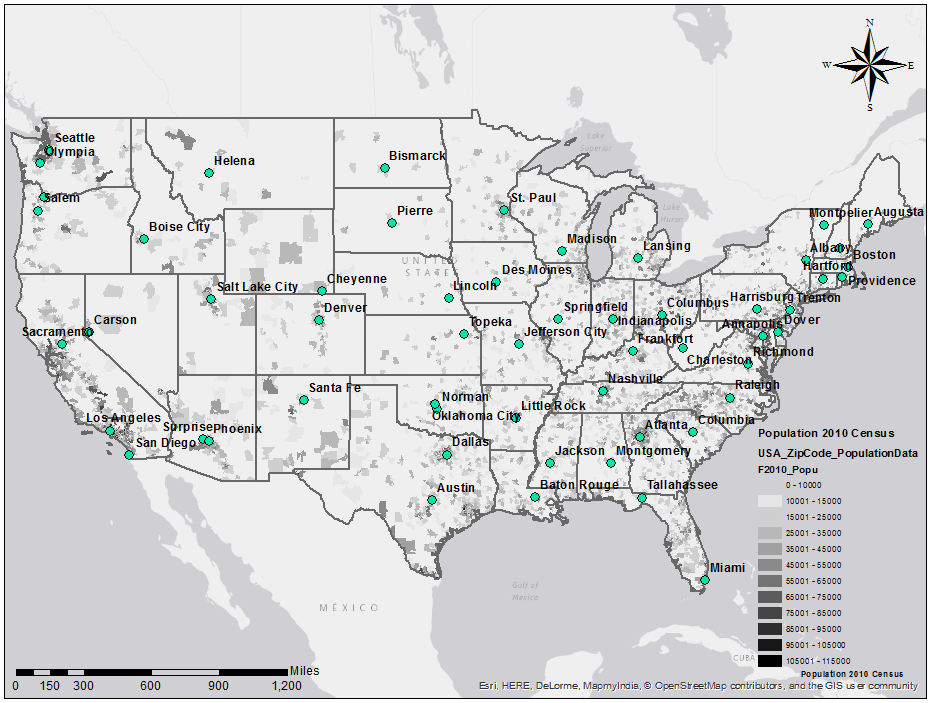 Population
[Speaker Notes: Map of USA with population greater than 10,000 by zip code from the 2010 census with same cities highlighted]
Total Chromium - Max
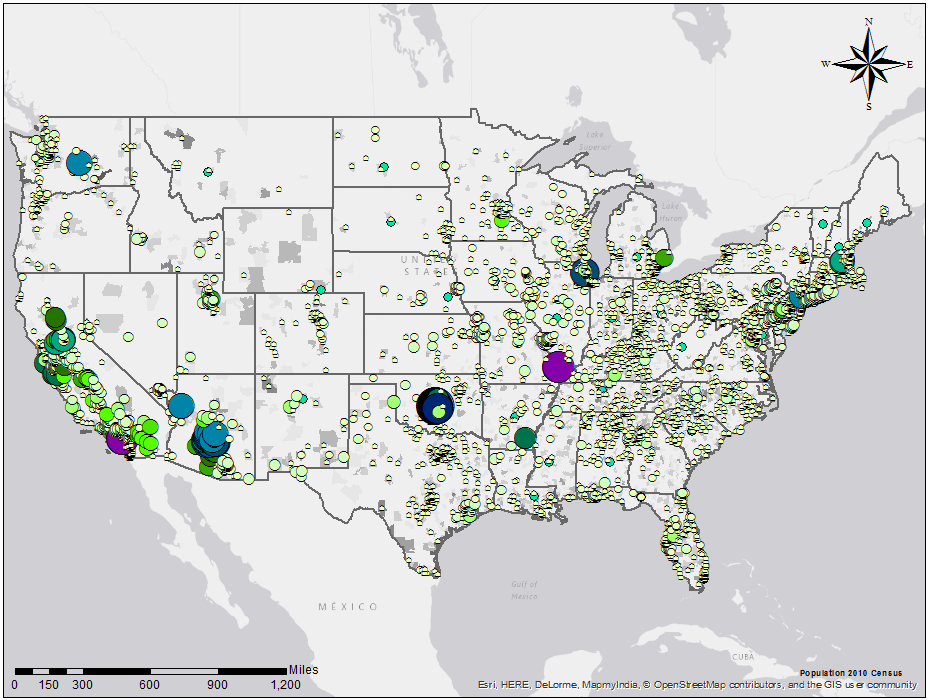 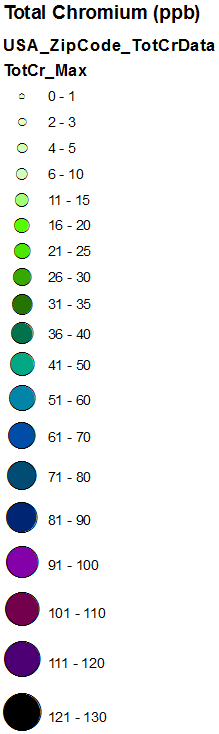 [Speaker Notes: Map of USA with population greater than 10,000 by zip code from the 2010 census with same cities highlighted]
Total Chromium - Average
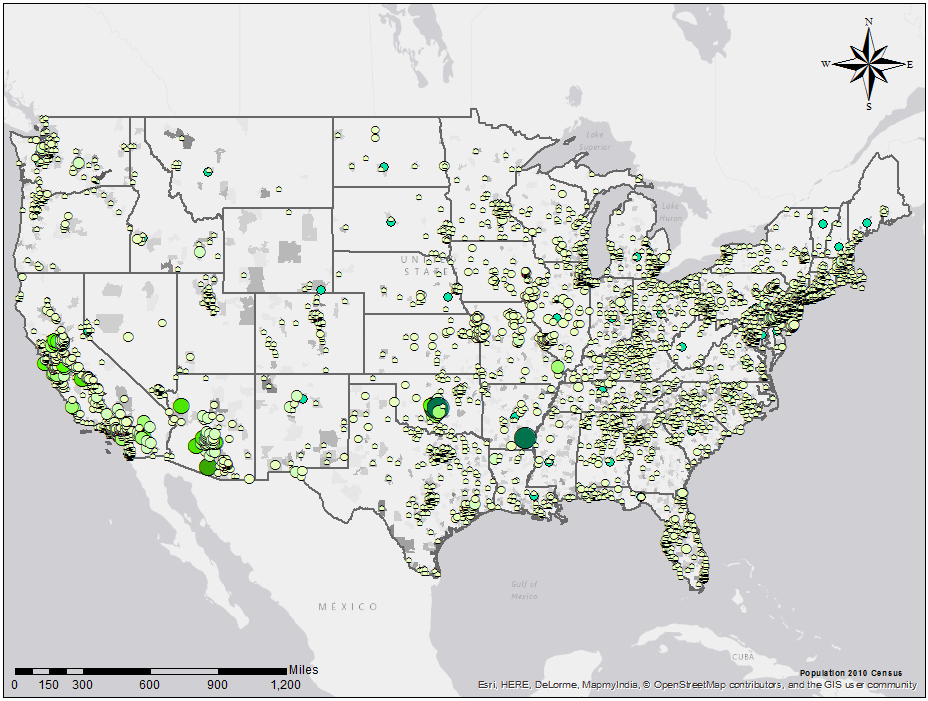 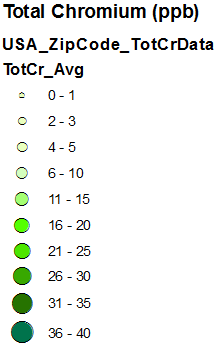 [Speaker Notes: Map of USA with population greater than 10,000 by zip code from the 2010 census with same cities highlighted]
Total Chromium - Average
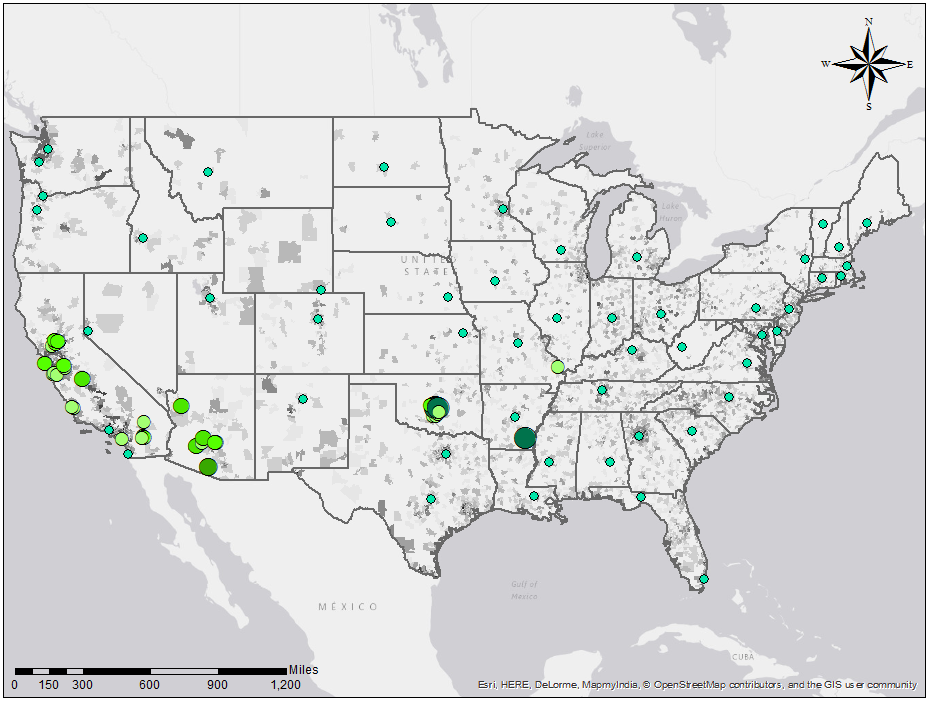 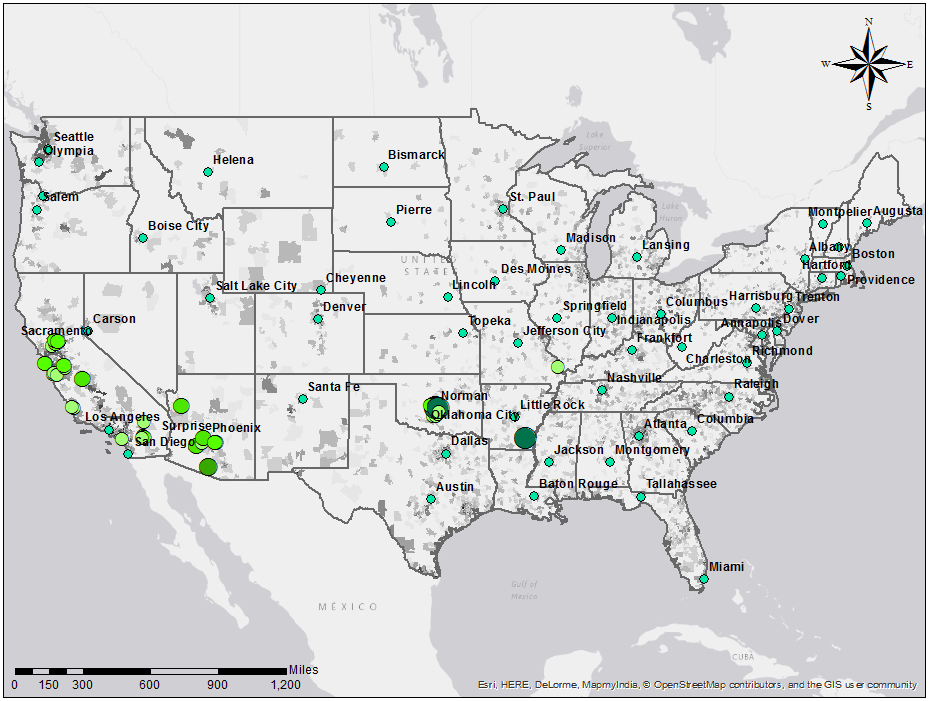 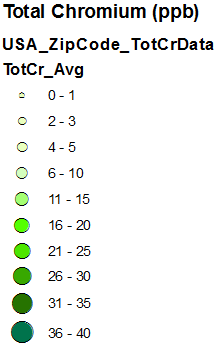 [Speaker Notes: Map of USA with population greater than 10,000 by zip code from the 2010 census with same cities highlighted]
Chromium 6 - Max
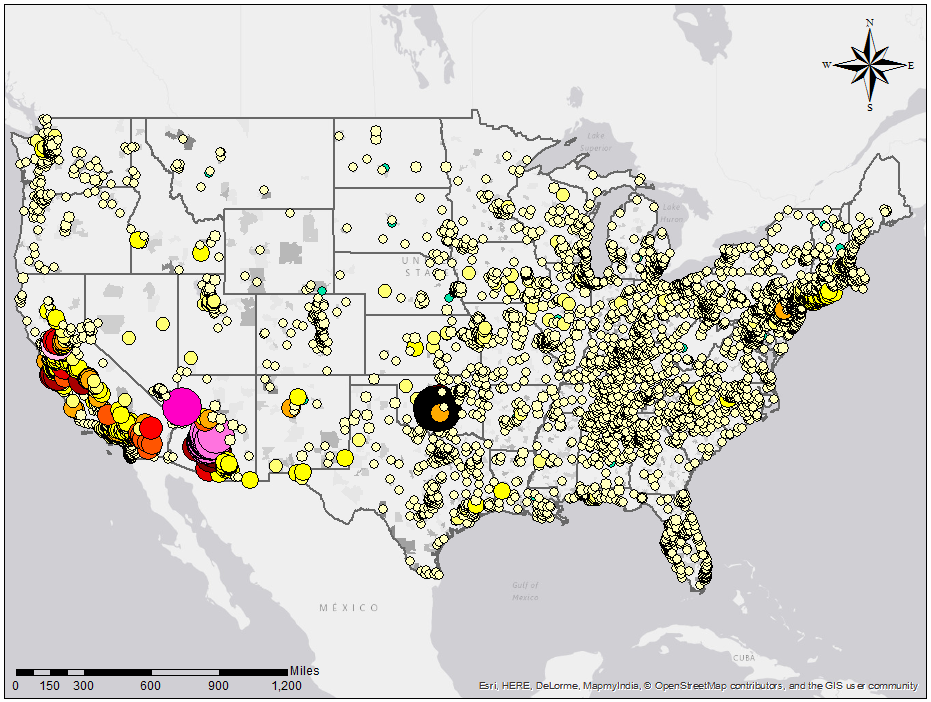 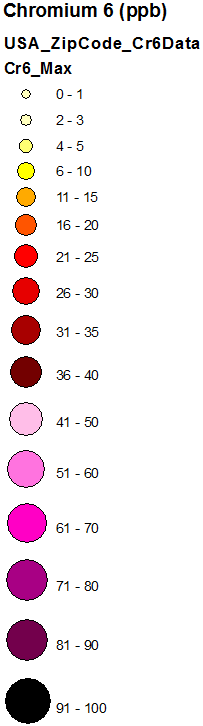 [Speaker Notes: Map of USA with population greater than 10,000 by zip code from the 2010 census with same cities highlighted]
Chromium 6 - Average
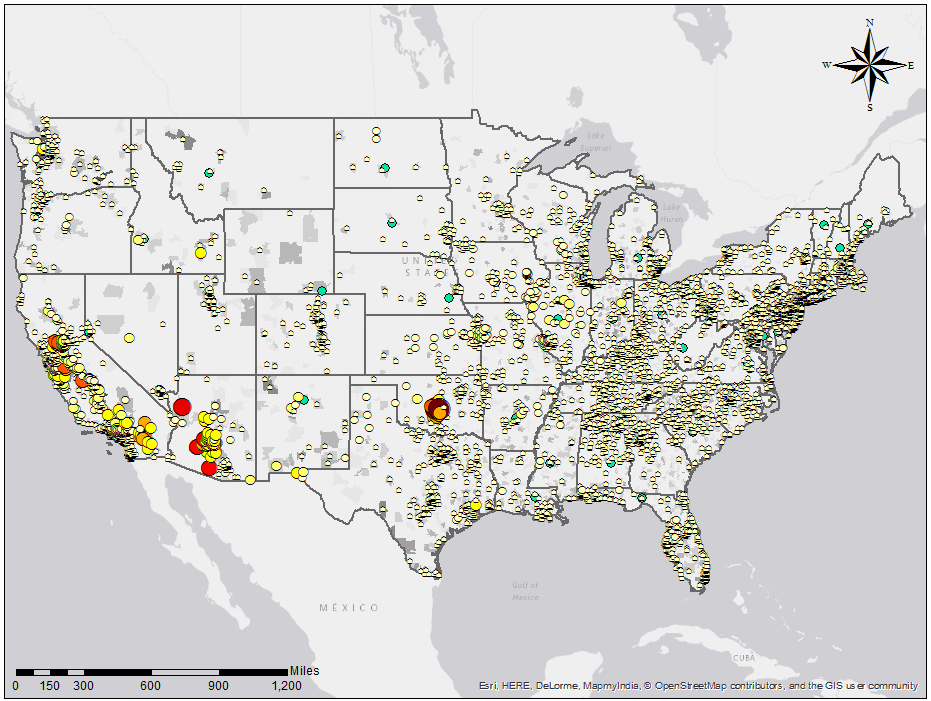 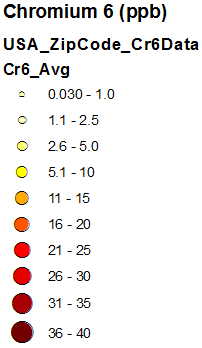 [Speaker Notes: Map of USA with population greater than 10,000 by zip code from the 2010 census with same cities highlighted]
Chromium 6 - Average
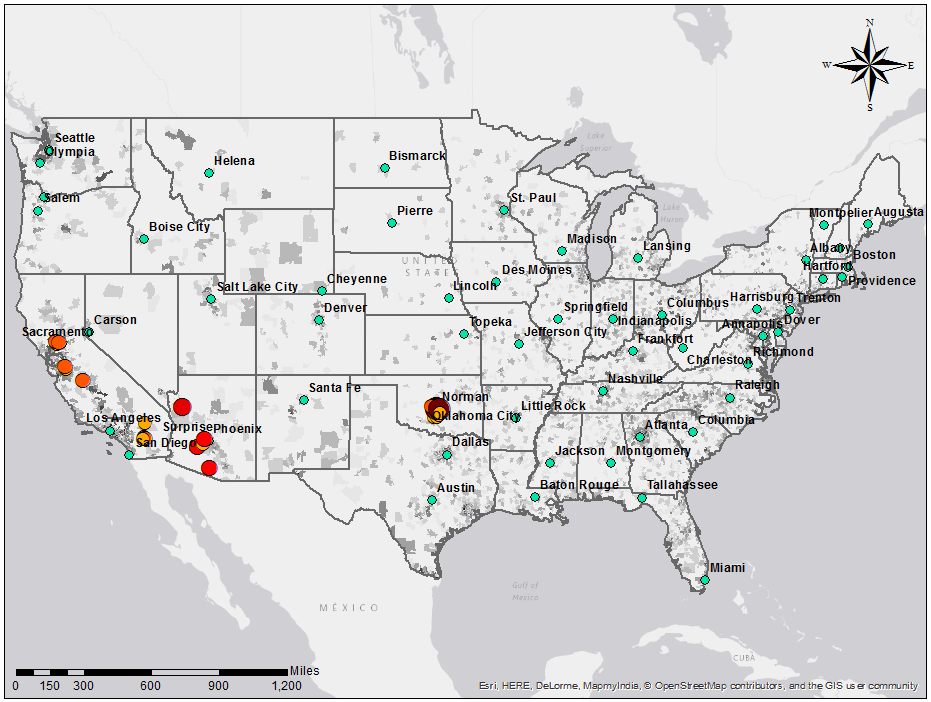 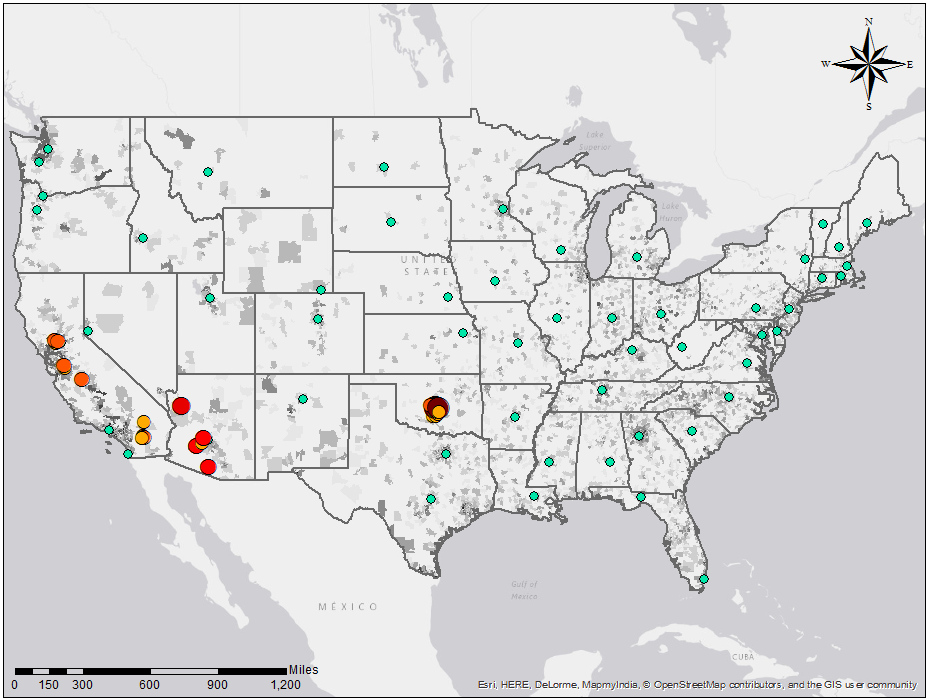 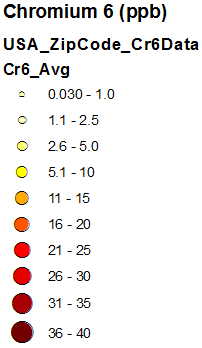 [Speaker Notes: Map of USA with population greater than 10,000 by zip code from the 2010 census with same cities highlighted]
Cr6 Evaluation of Norman, OK
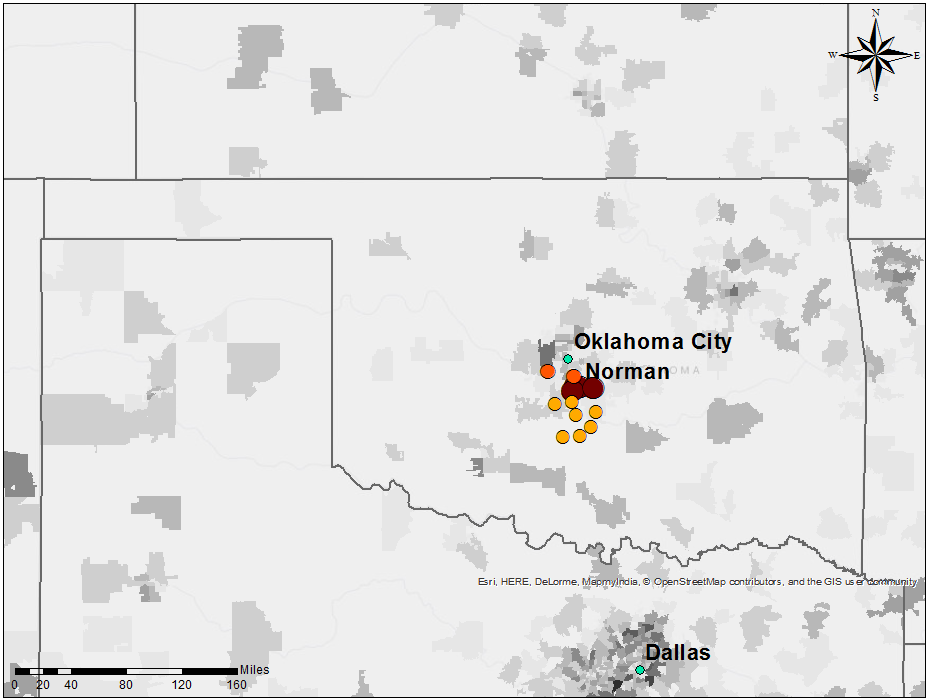 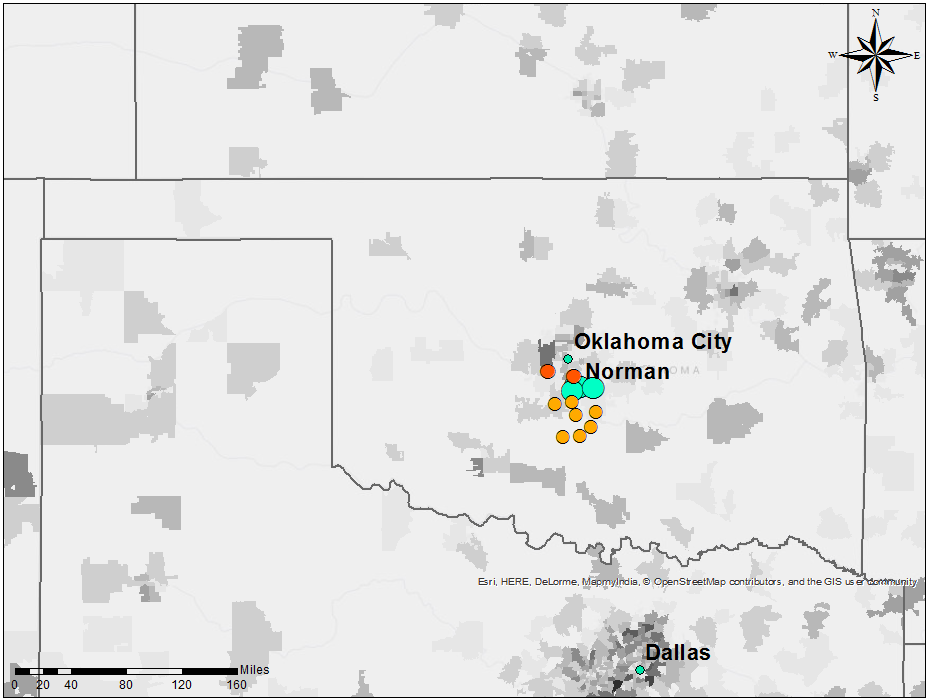 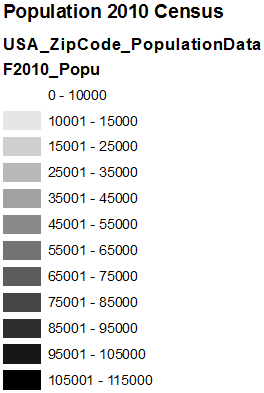 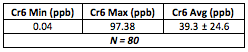 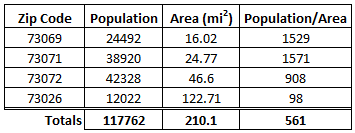 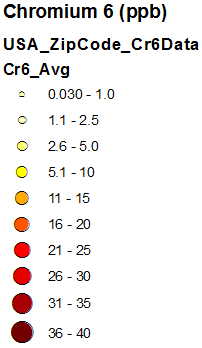 [Speaker Notes: Map of USA with population greater than 10,000 by zip code from the 2010 census with same cities highlighted]
Summary & Next Steps
Using GIS to analyze chromium occurrence in the US
Identify areas requiring treatment system upgrades
Affected populations
Federal Regulation Feasibility	
California’s success 
Economic feasibility 
Utilize CUAHSI HydroDesktop
Pinpoint sources of chromium
Evaluate areas with large concentrations
Mapping potential water sources without chromium
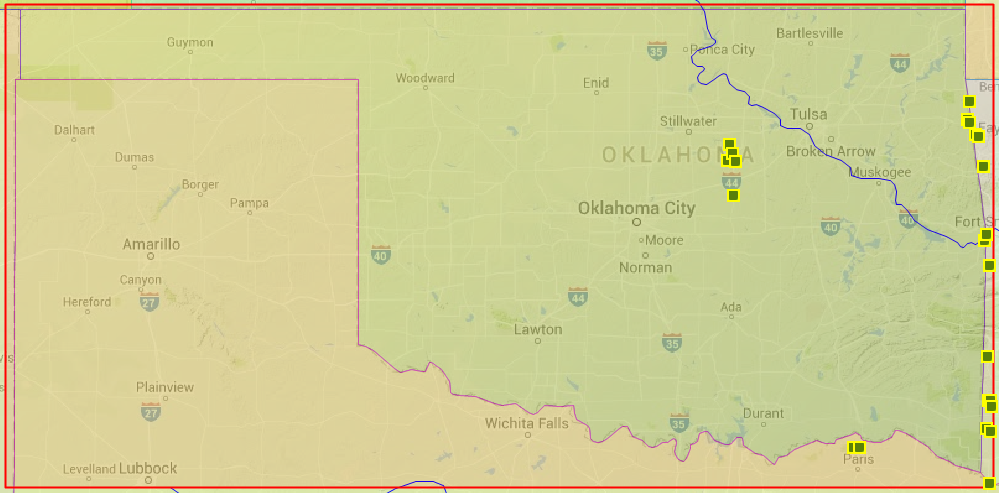 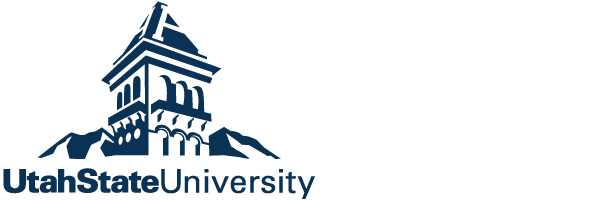 [Speaker Notes: State what Maximum Contaminant Level (MCL) is, measured at the entry point]
Questions?
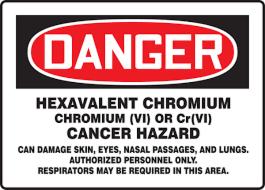